Family Members
mother
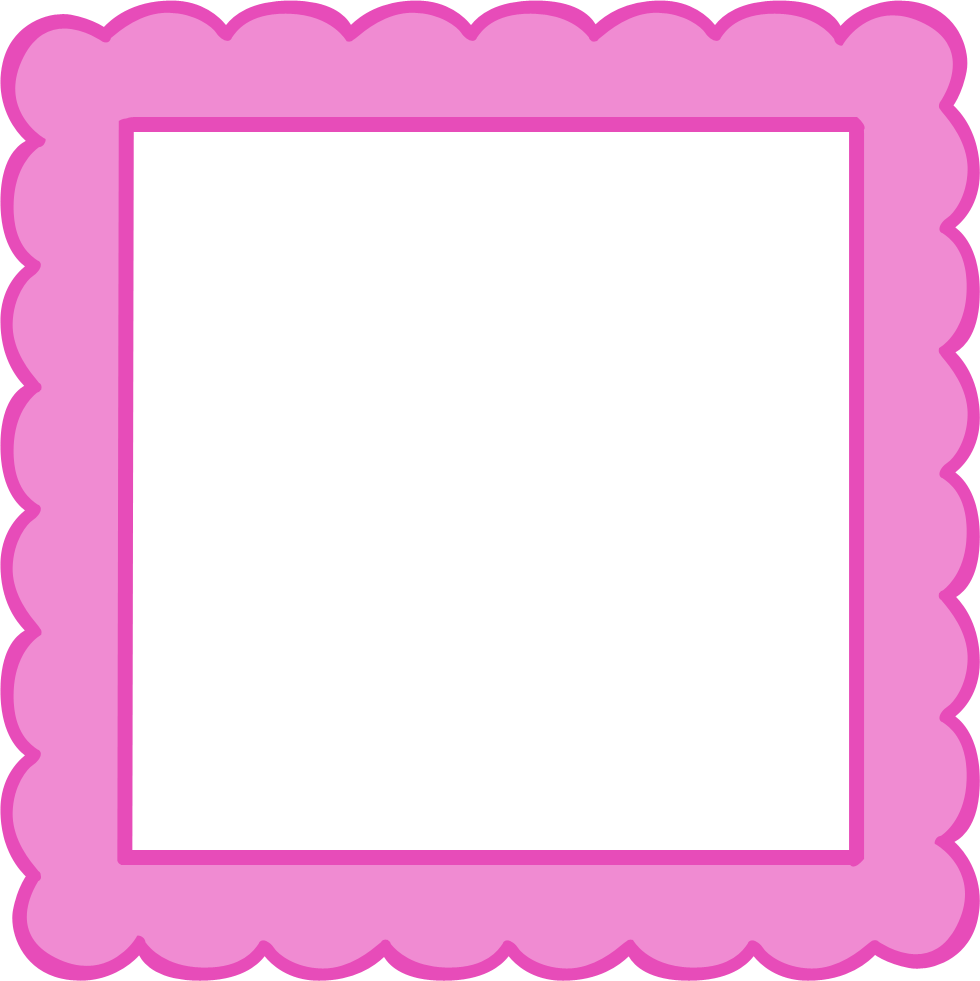 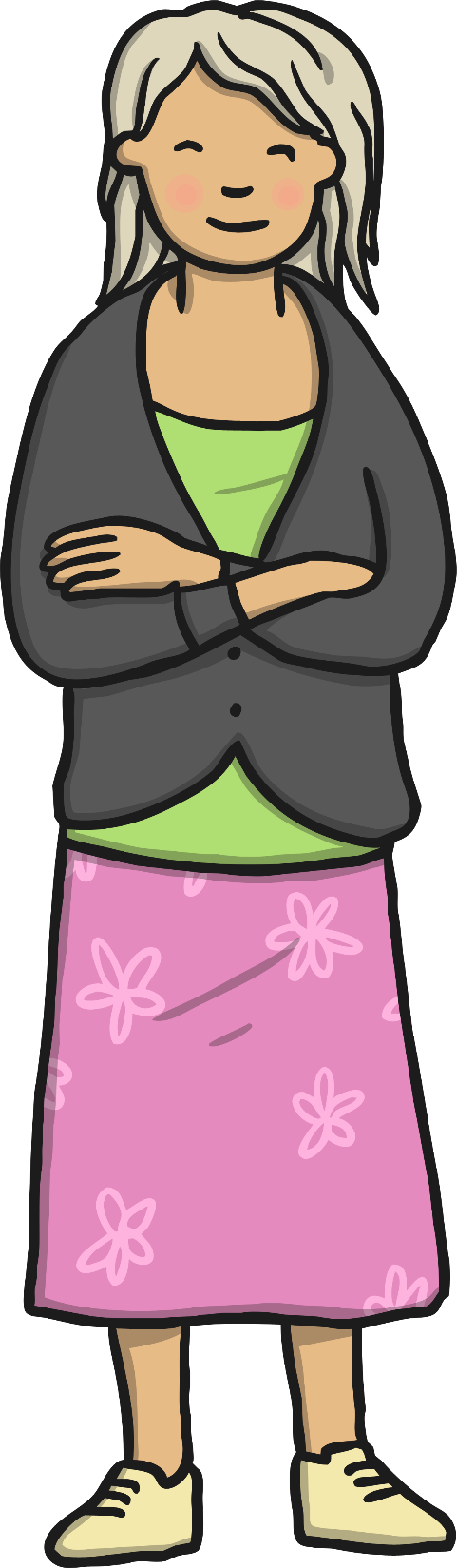 father
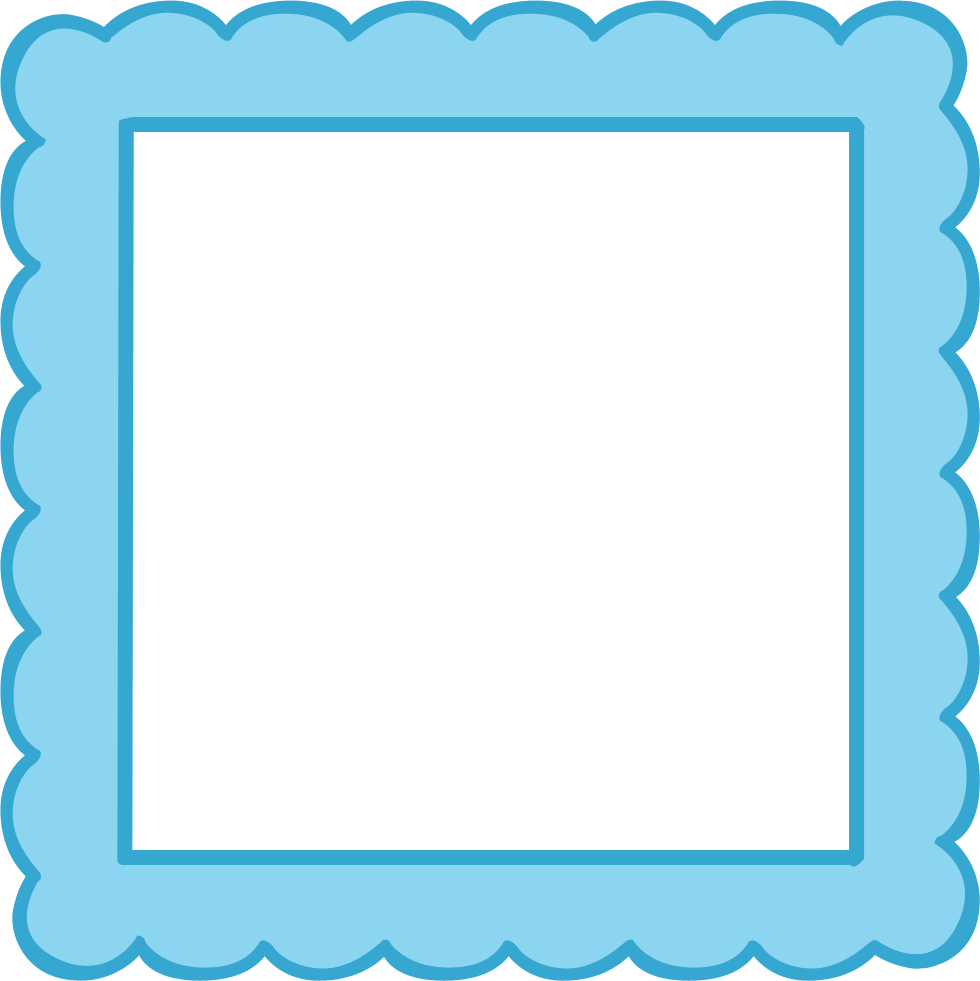 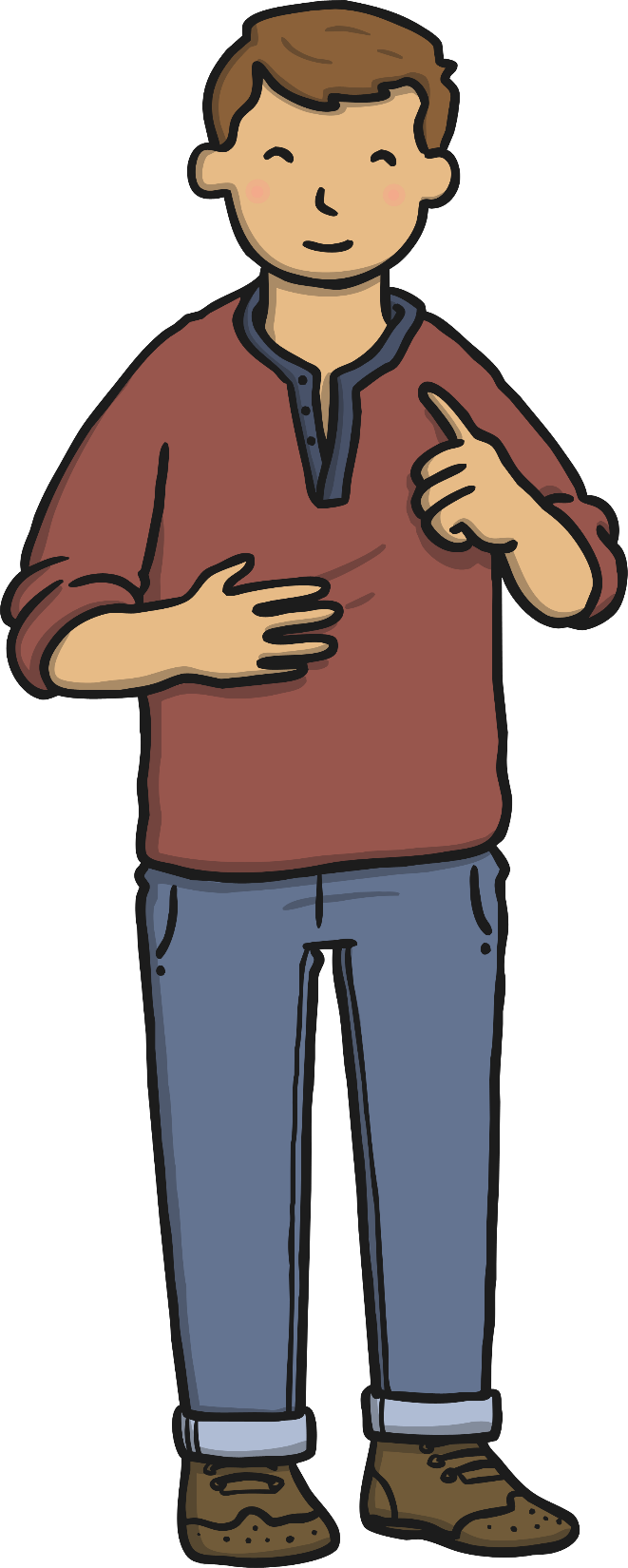 brother
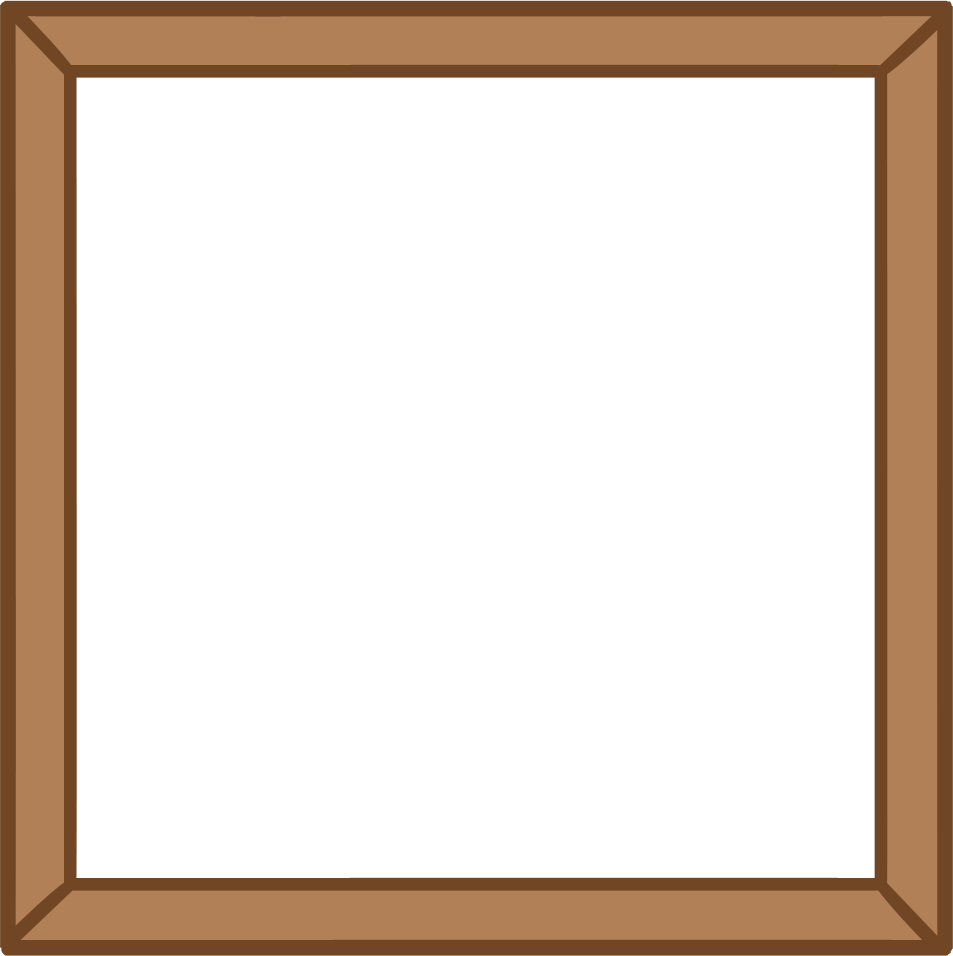 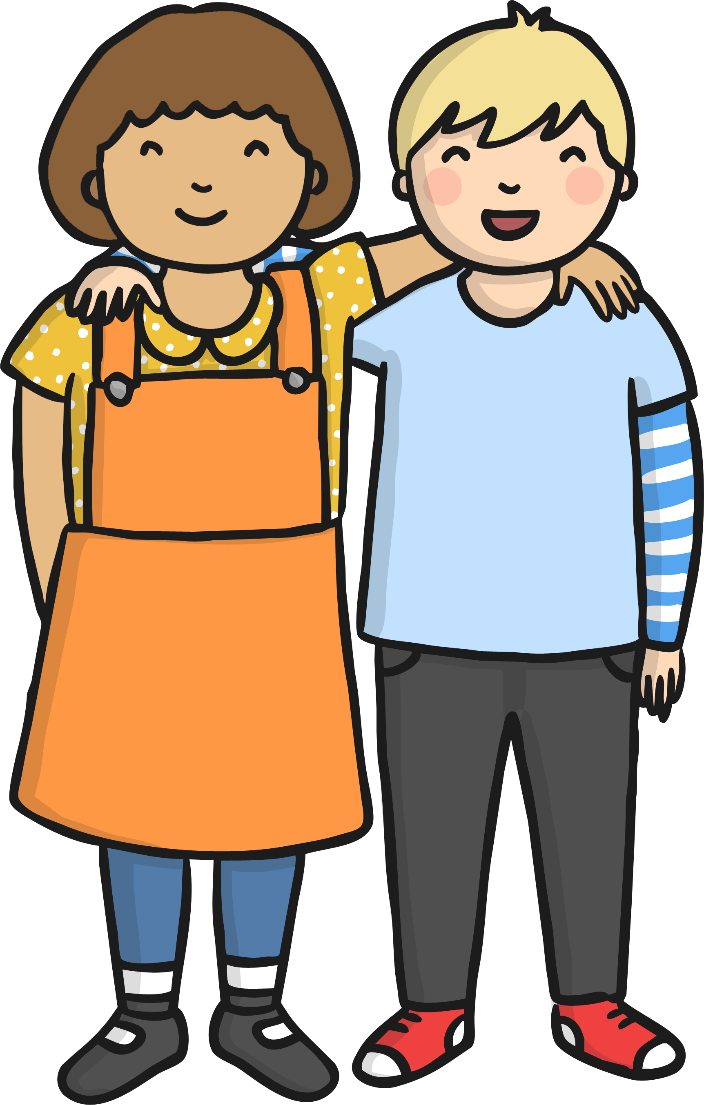 sister
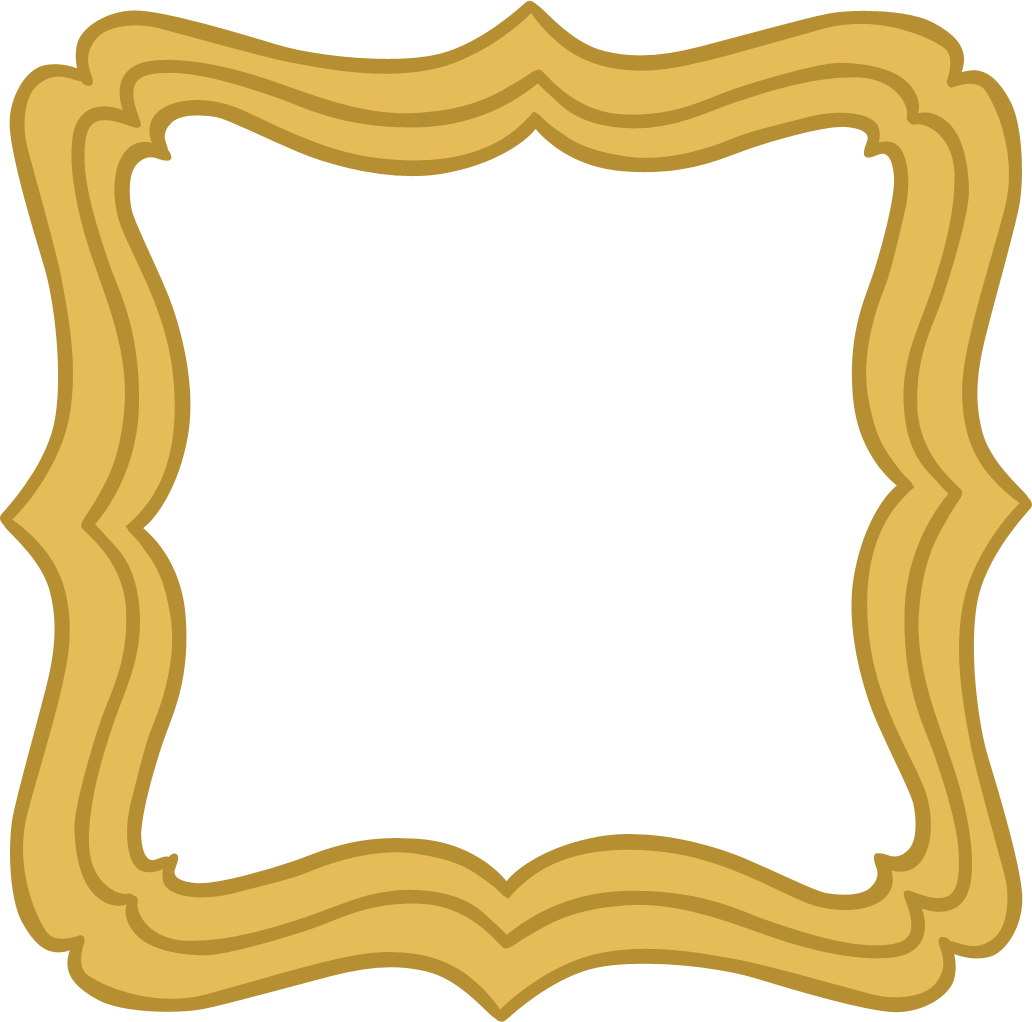 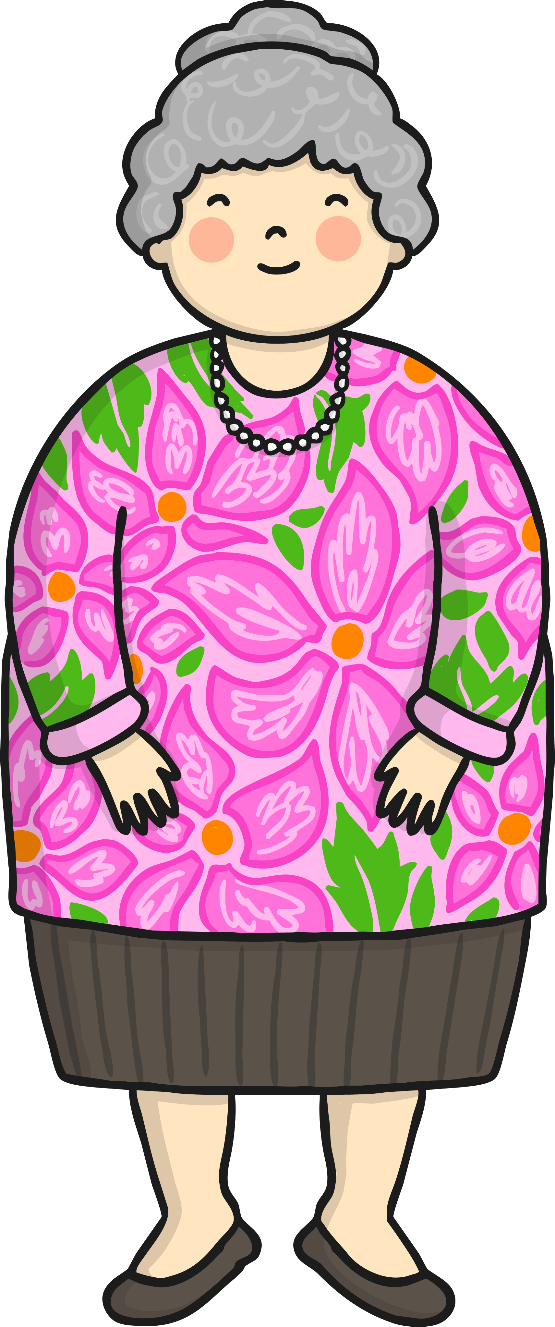 grandmother
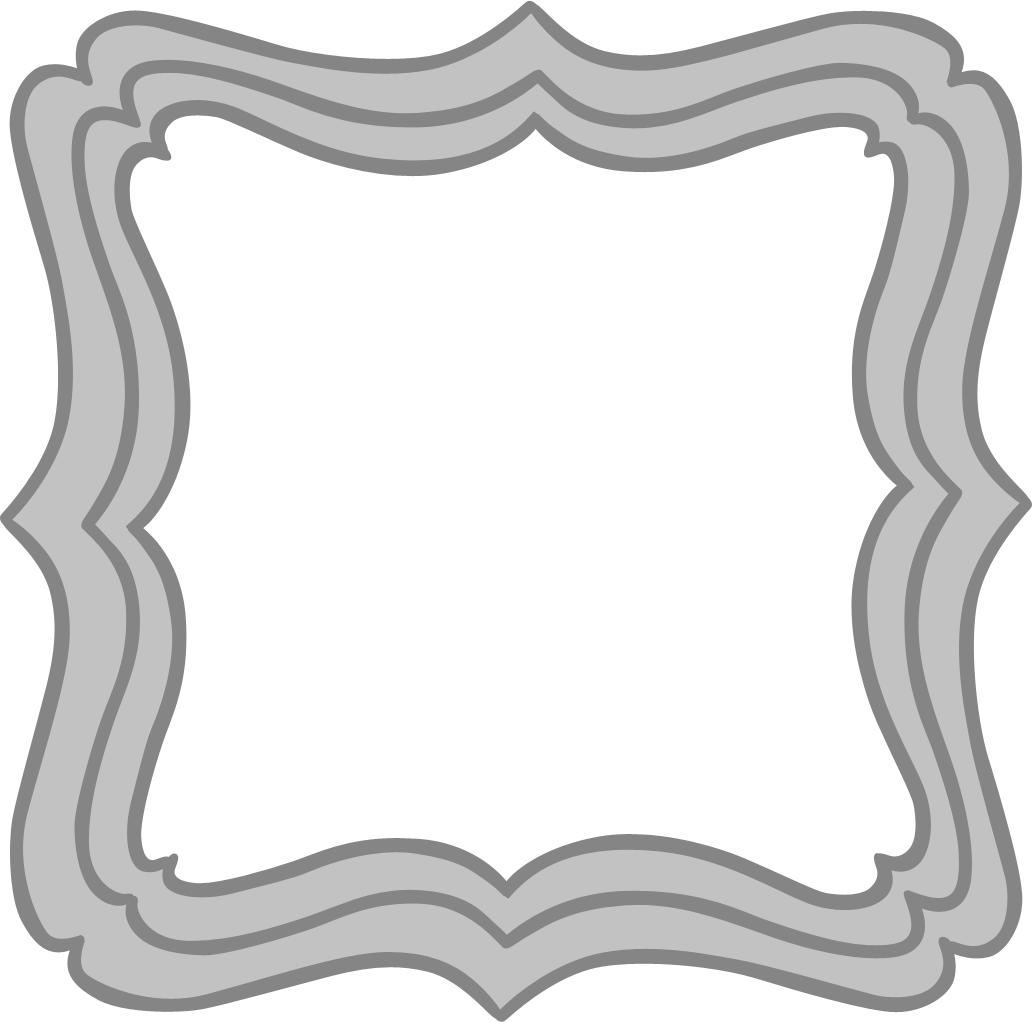 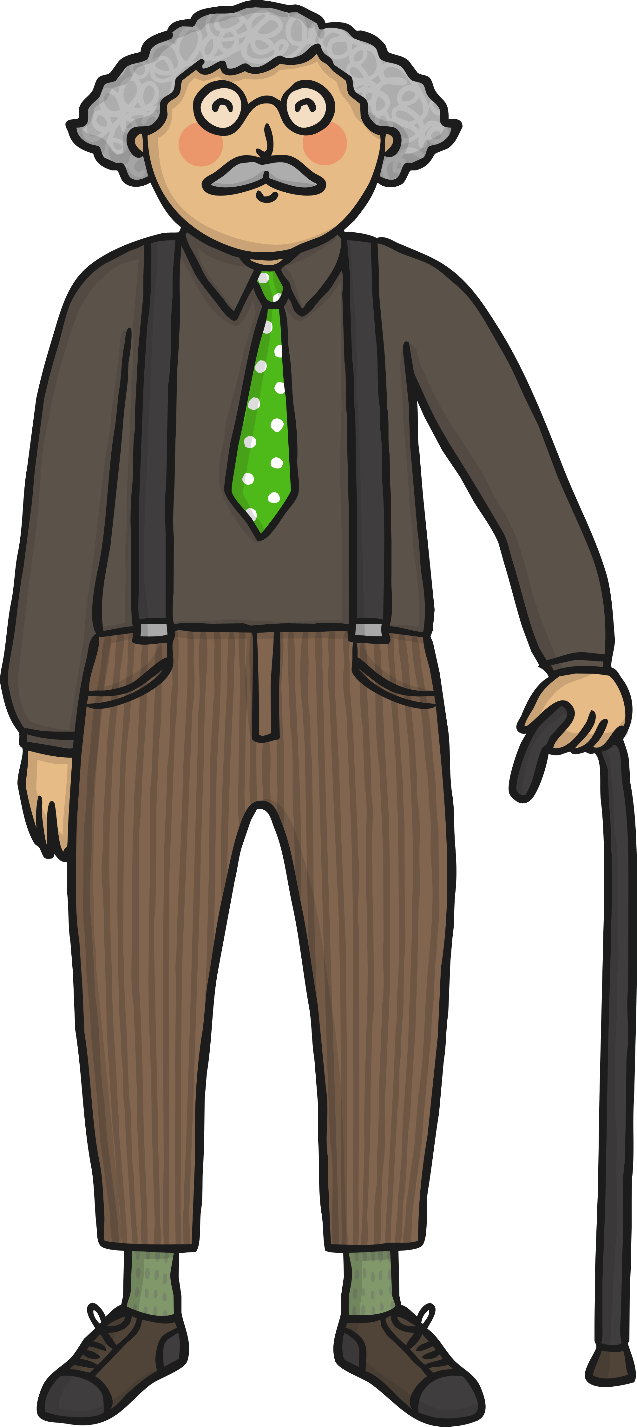 grandfather
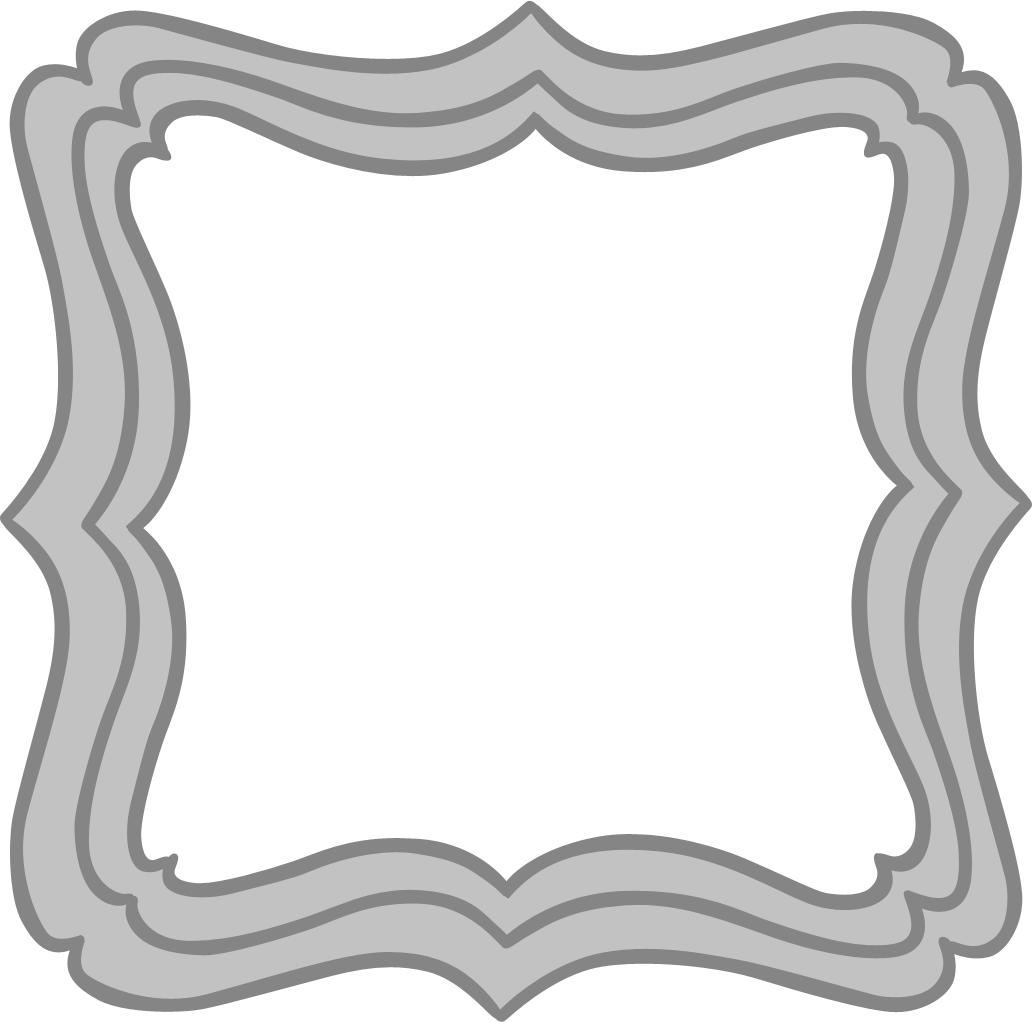 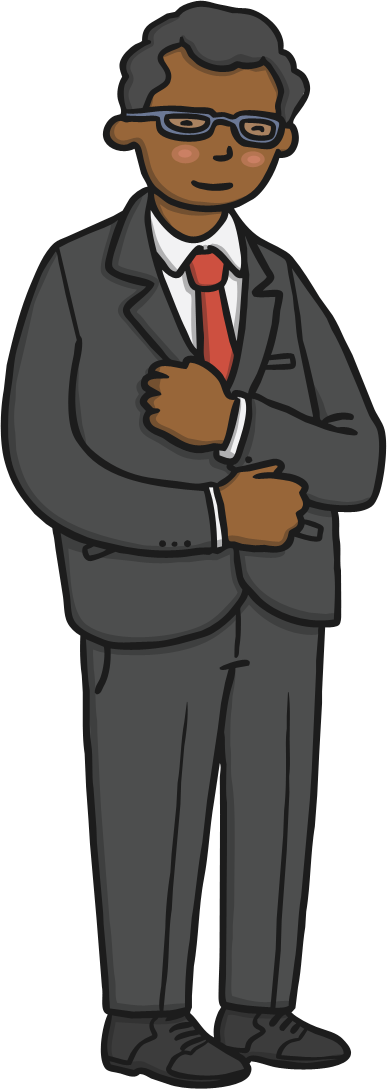 uncle
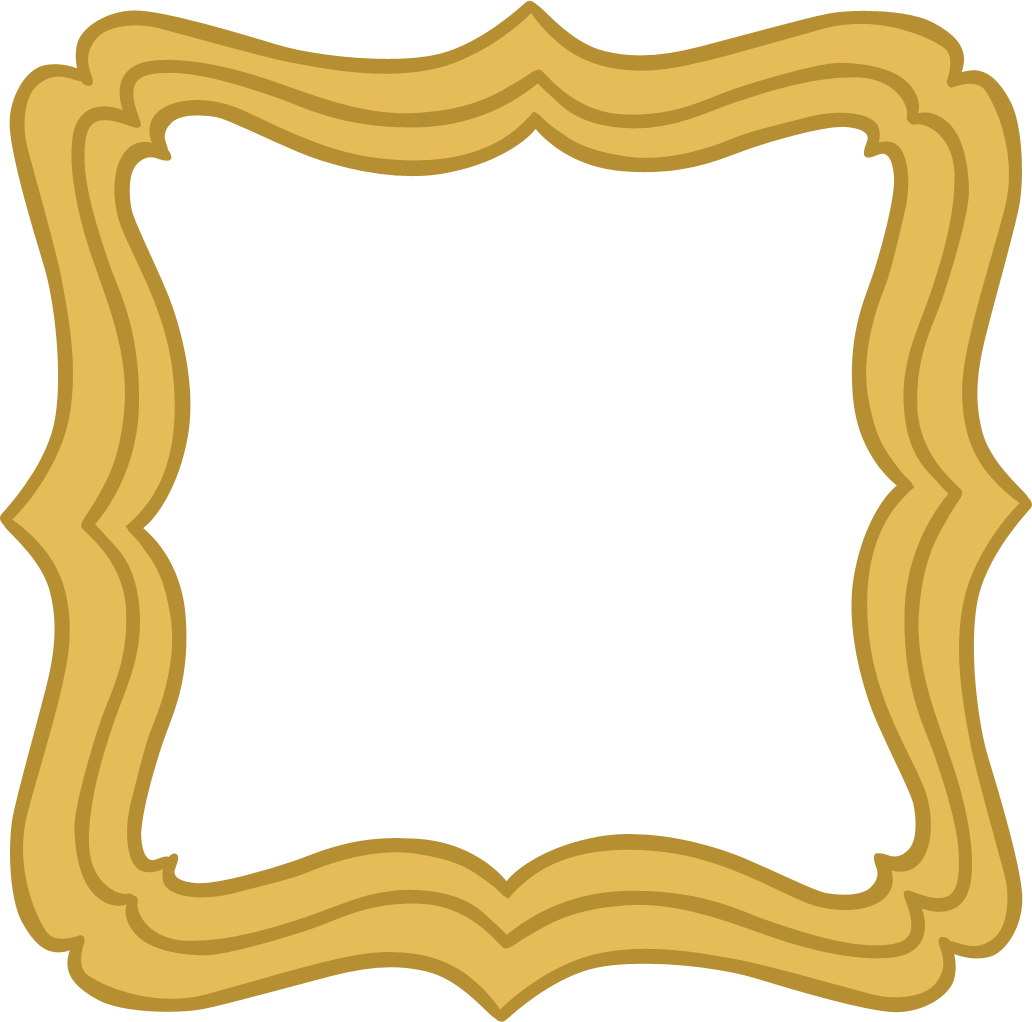 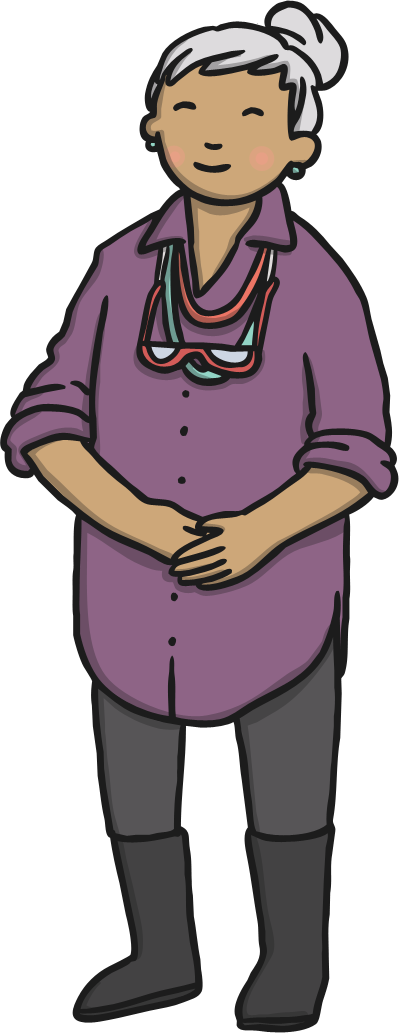 aunt
cousin
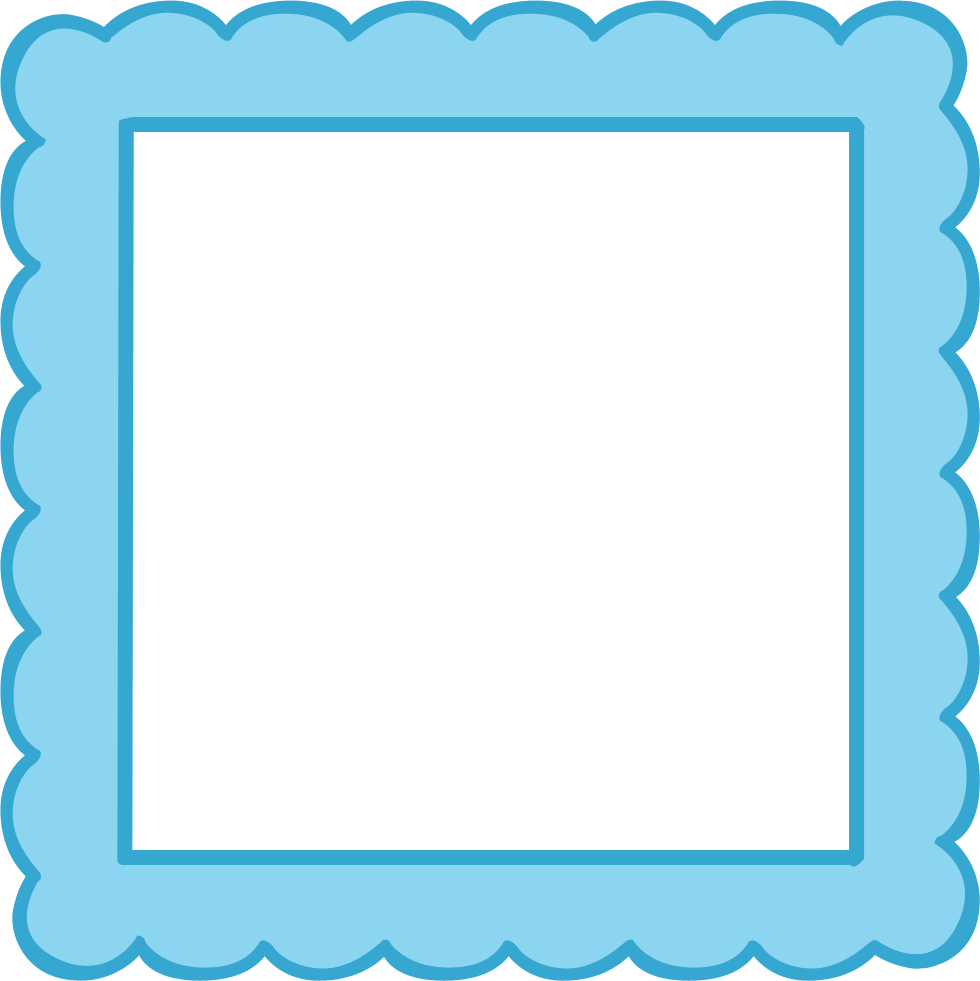 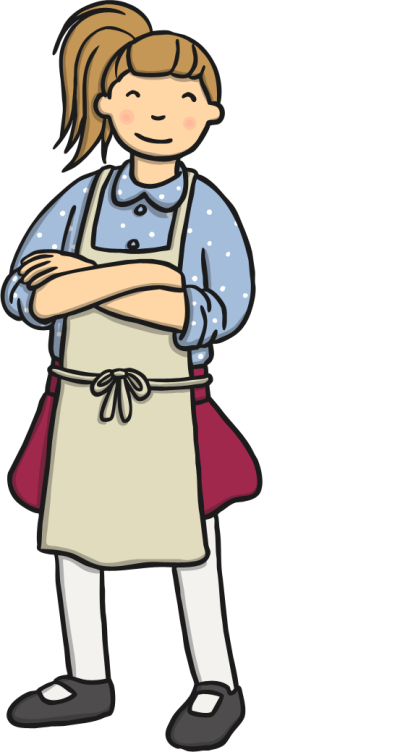 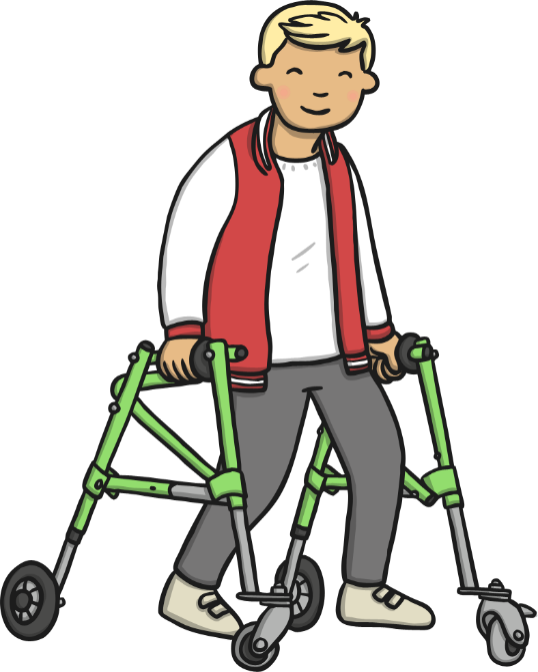 cousin
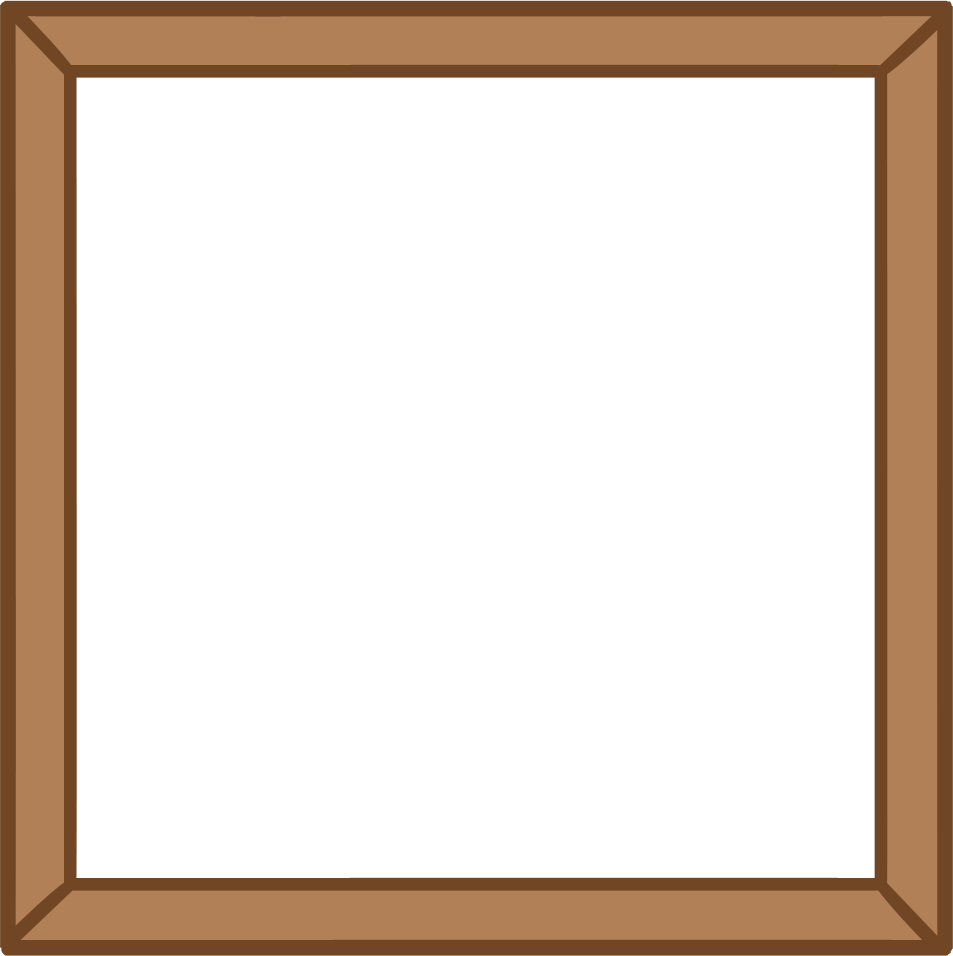 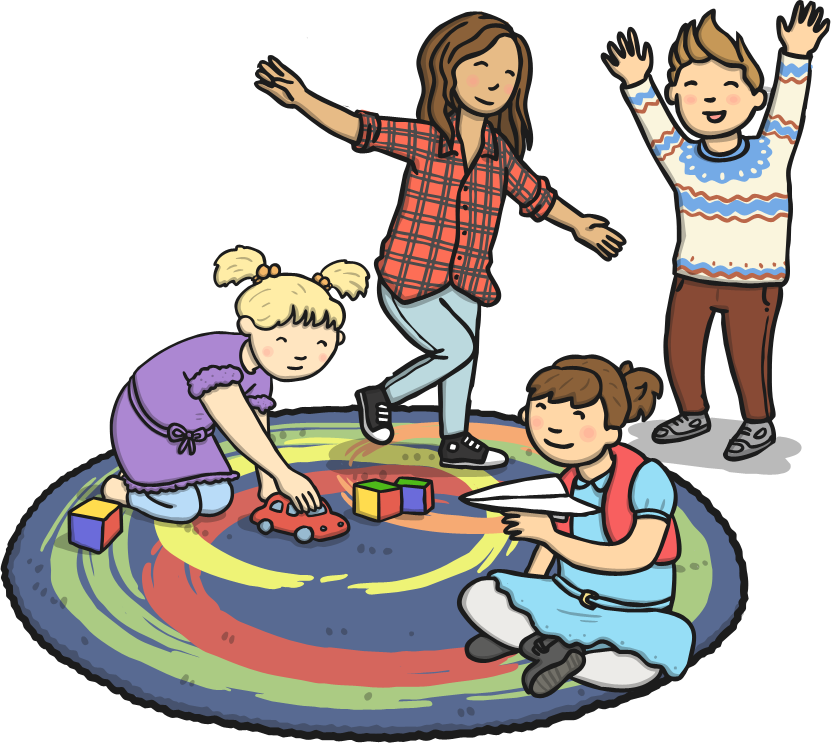 nephews and nieces
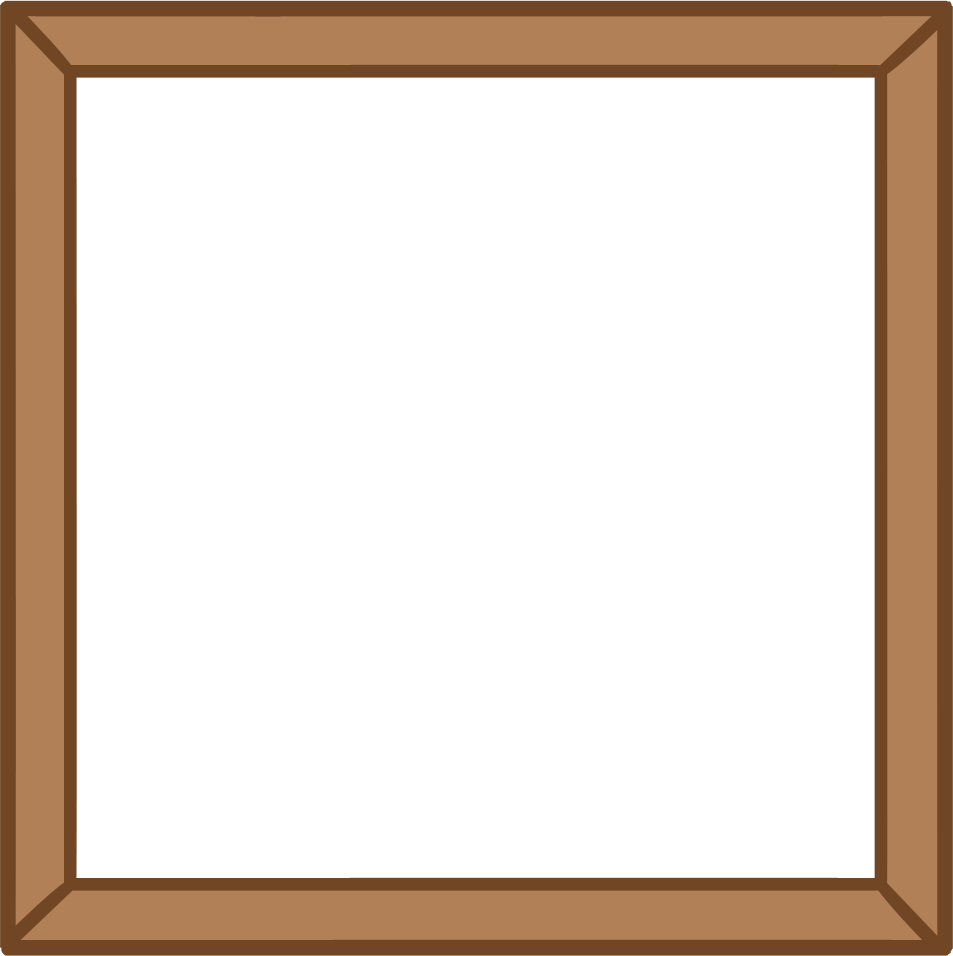 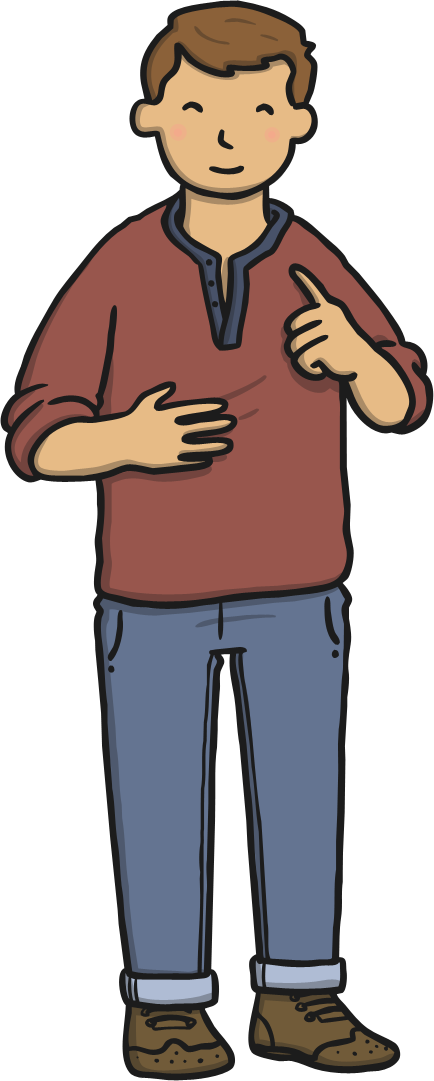 carer
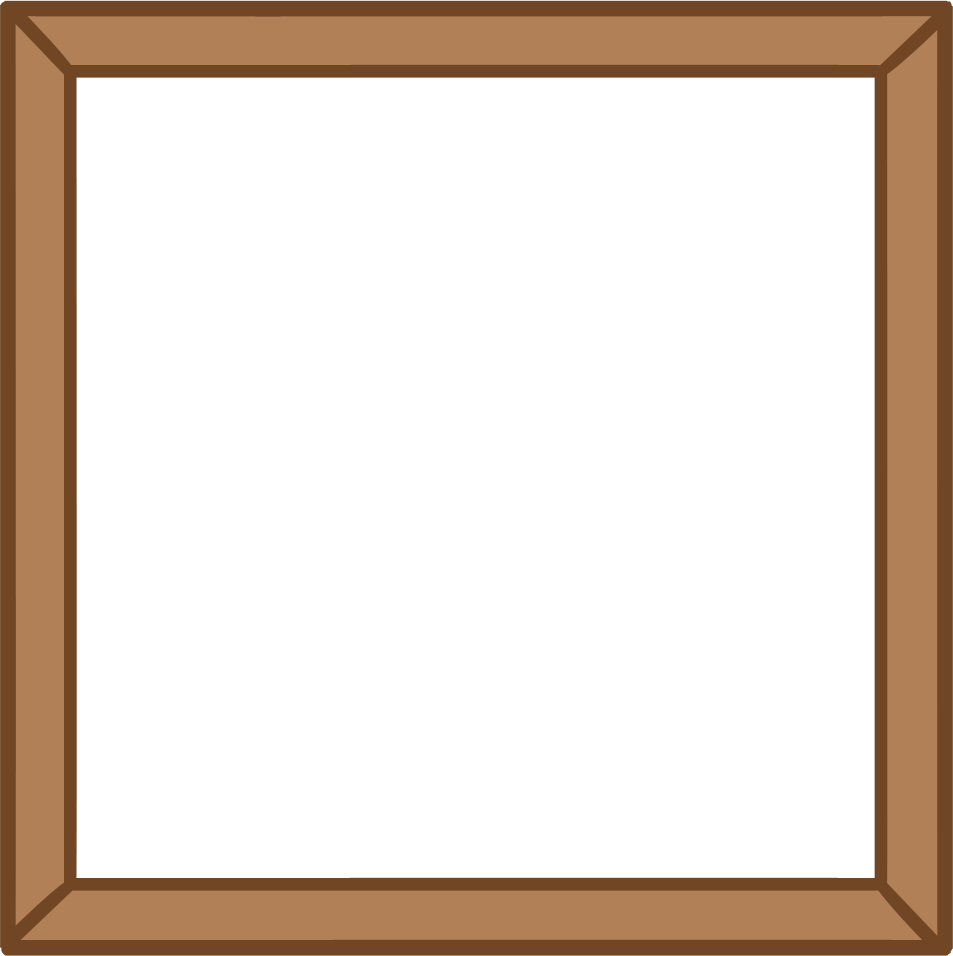 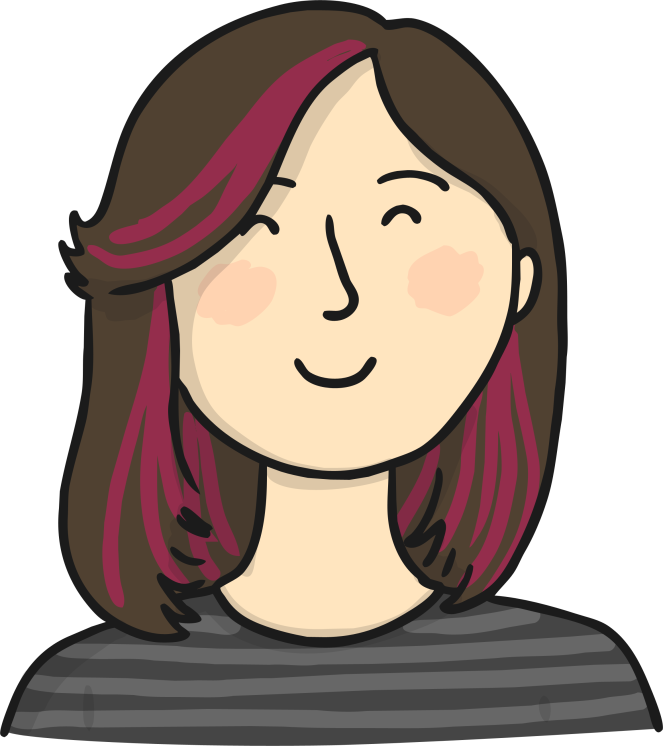 carer